Nate Gaoiran
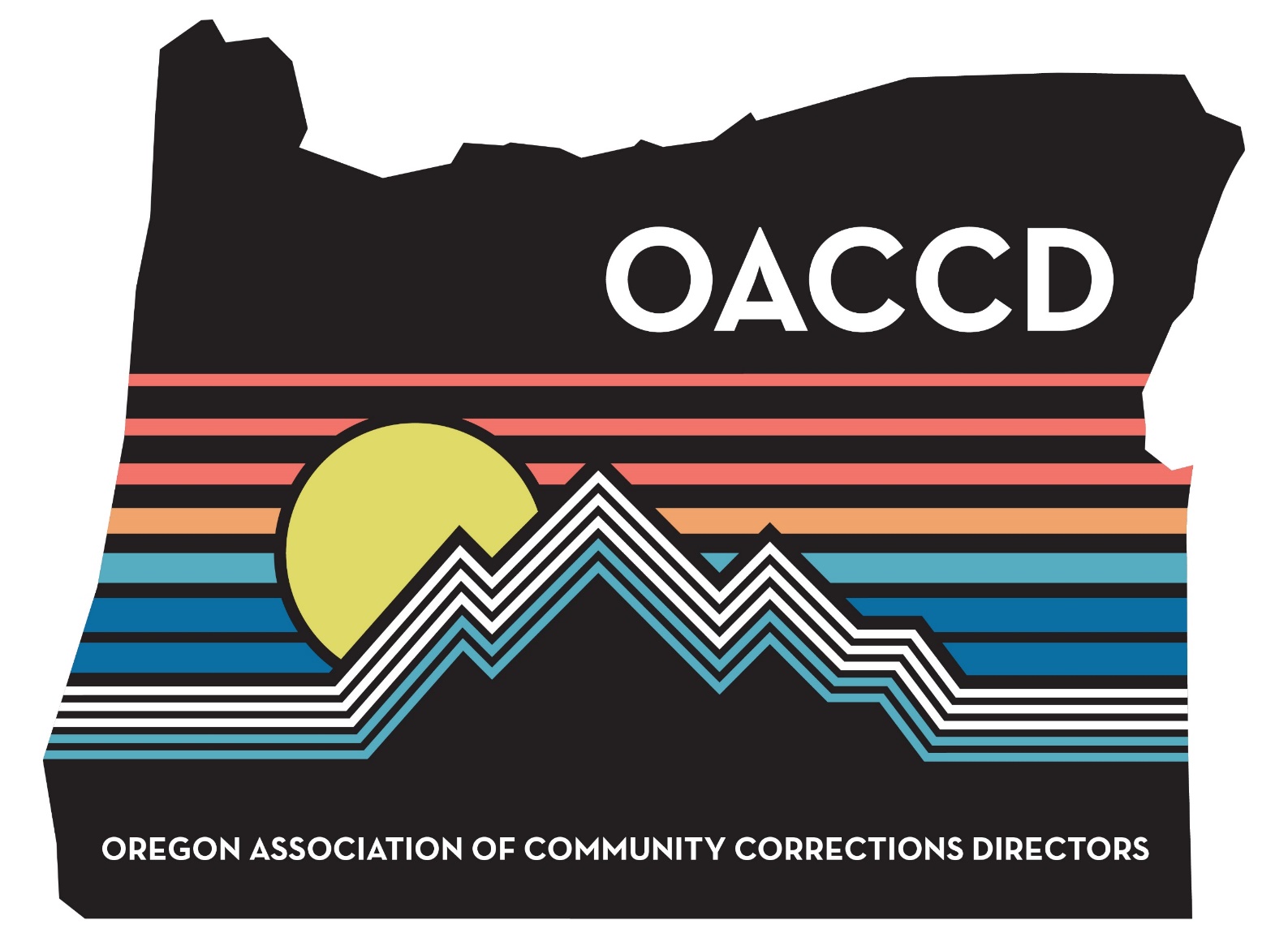 President of Oregon Association of Community Corrections Directors
Funding Formula for Grant in Aid to Community Corrections
Legislature granted 246 million for grant in aid plus 5.7 million one-time expenditure
That is a decrease from 284 million from 21-23 biennium
2
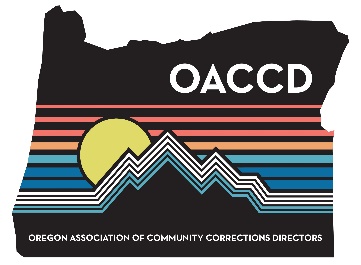 Daily Rate
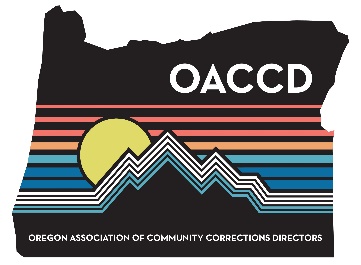 Breakdown Comparison
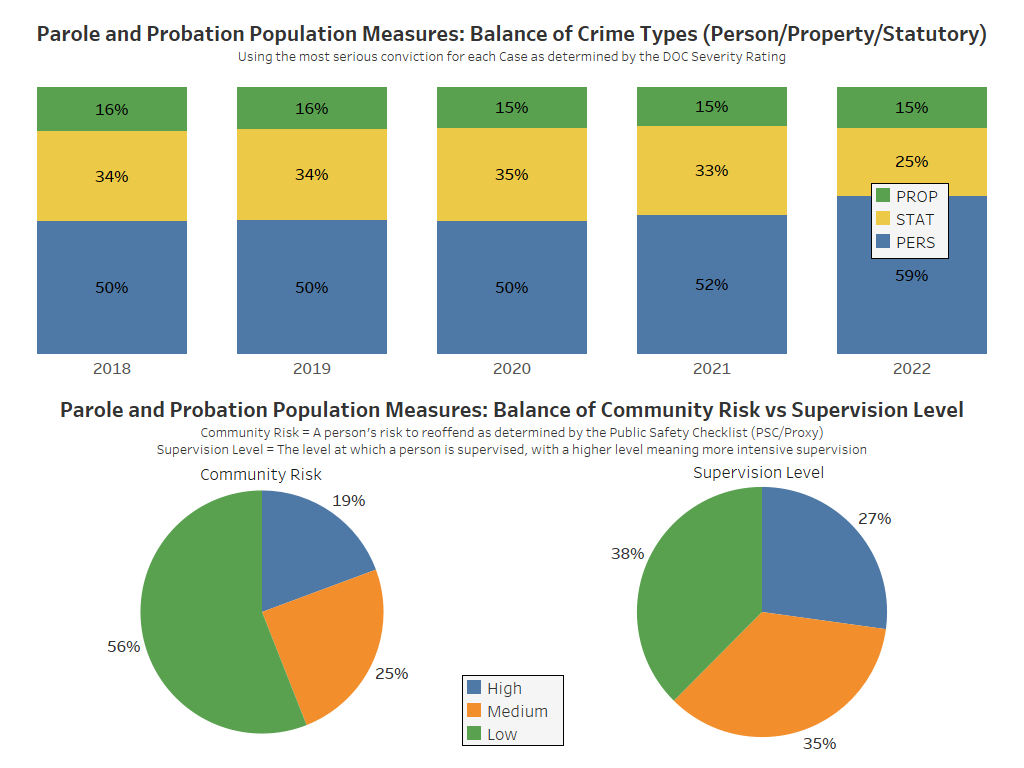 Possible Solution
Revisiting funding formula or Resetting the Daily Rates
Planning to work with OACCD and DOC in coming months
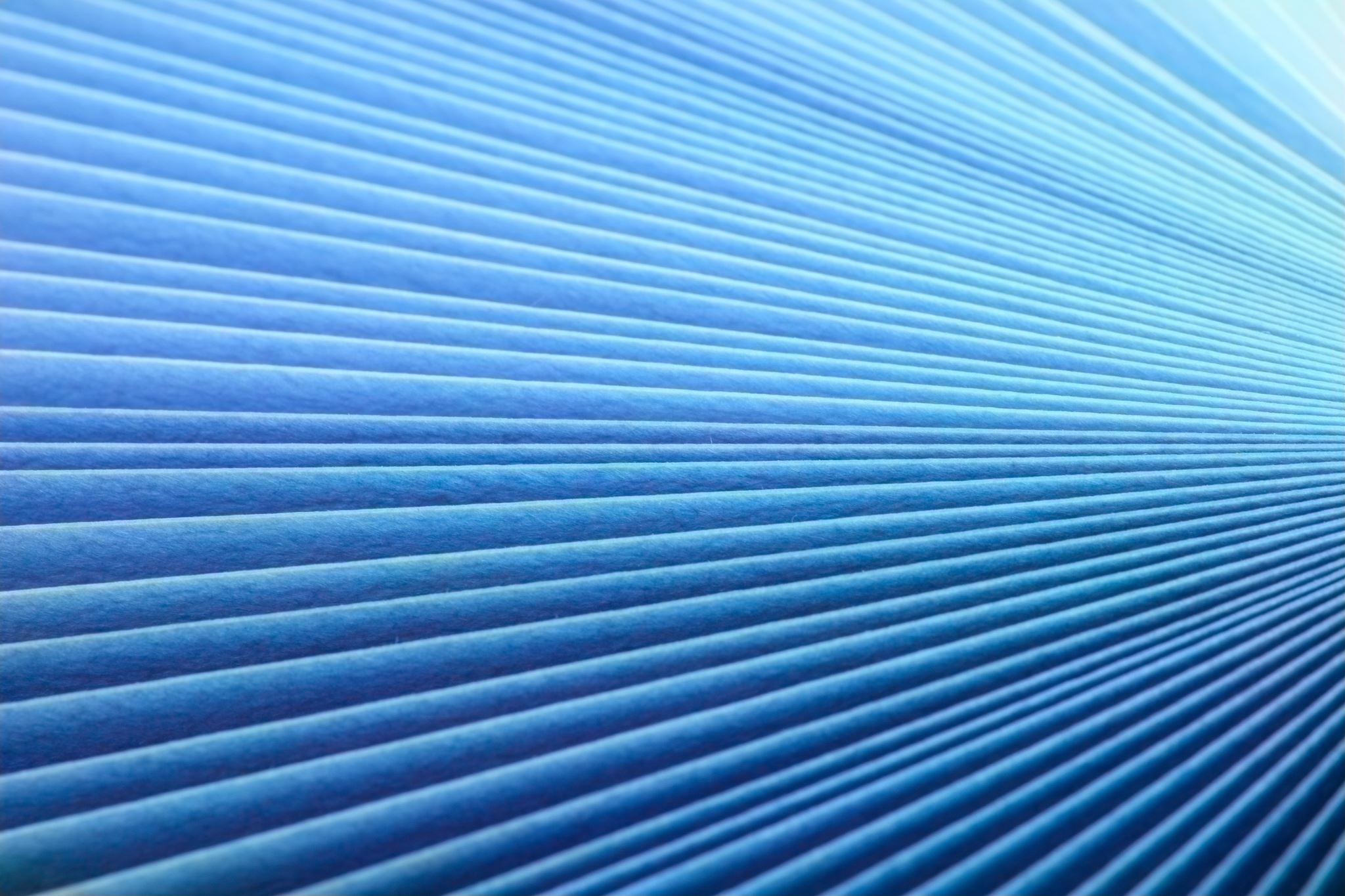 Some factors in the evolution of the Industry
Moving Forward
Support your Community Corrections Directors to actively participate in the Strategic Planning Process and help integrate the Strategic Plan for Community Corrections
My Ask
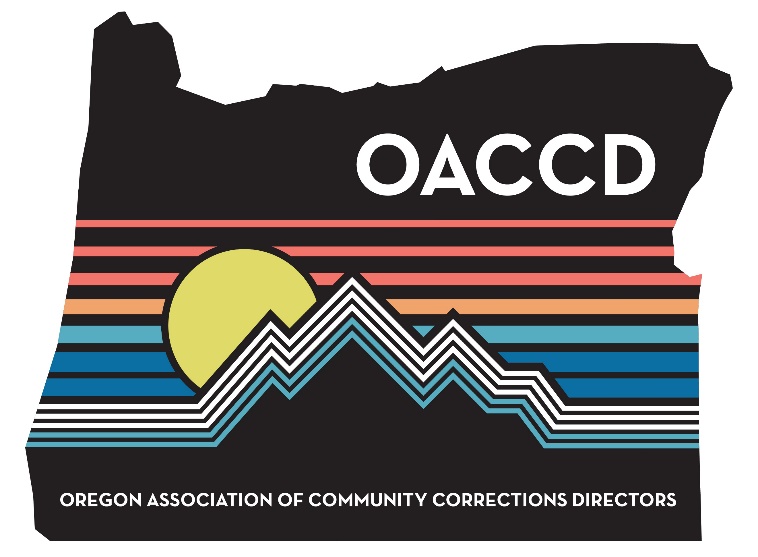 Questions
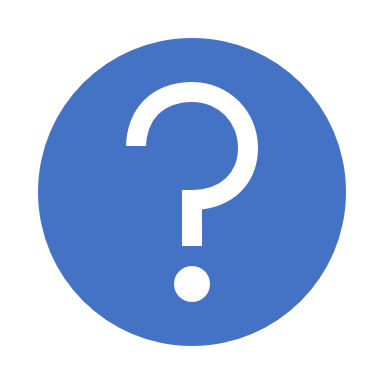